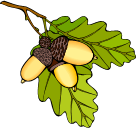 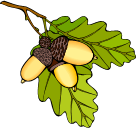 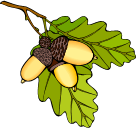 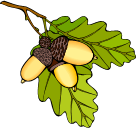 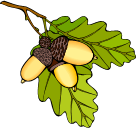 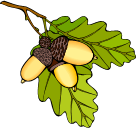 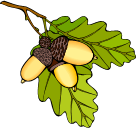 Meet the team
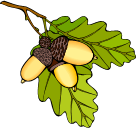 BABY ROOM
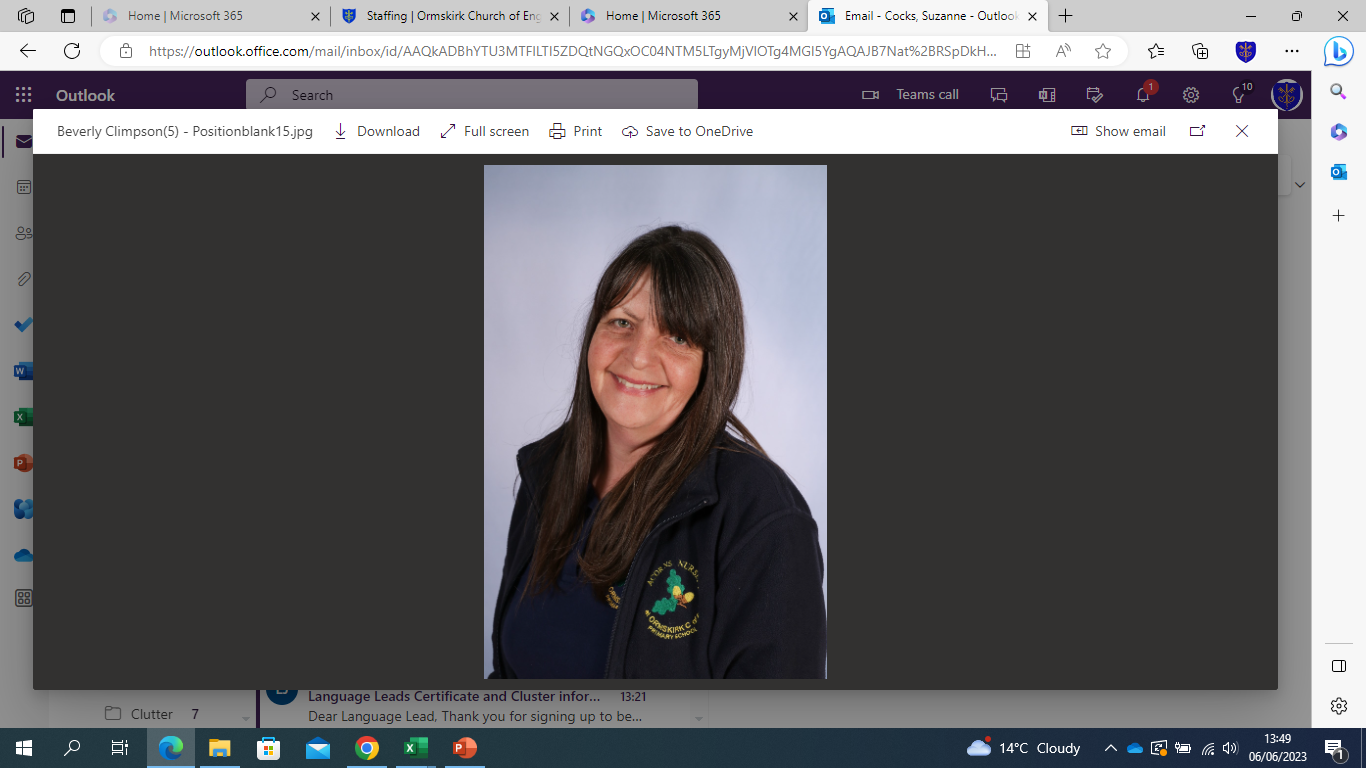 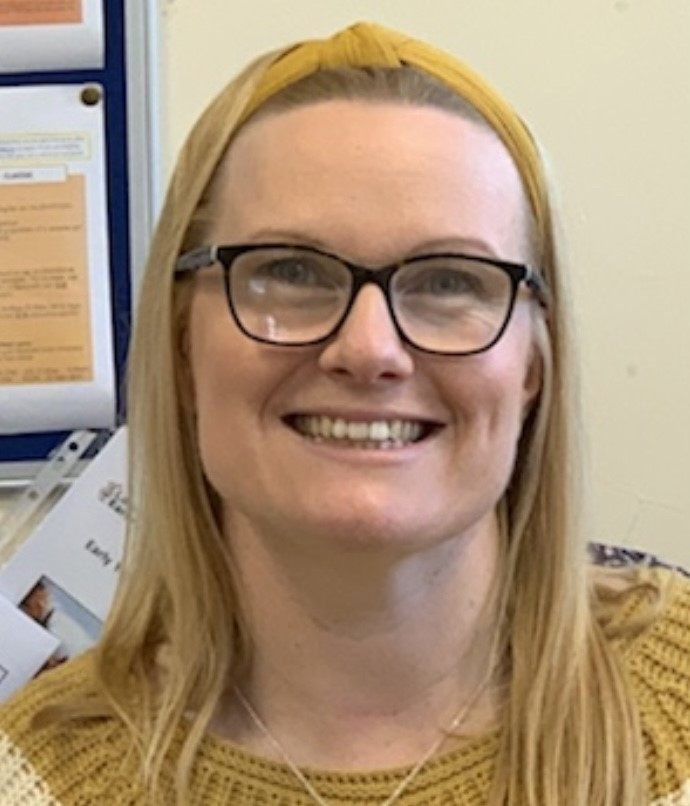 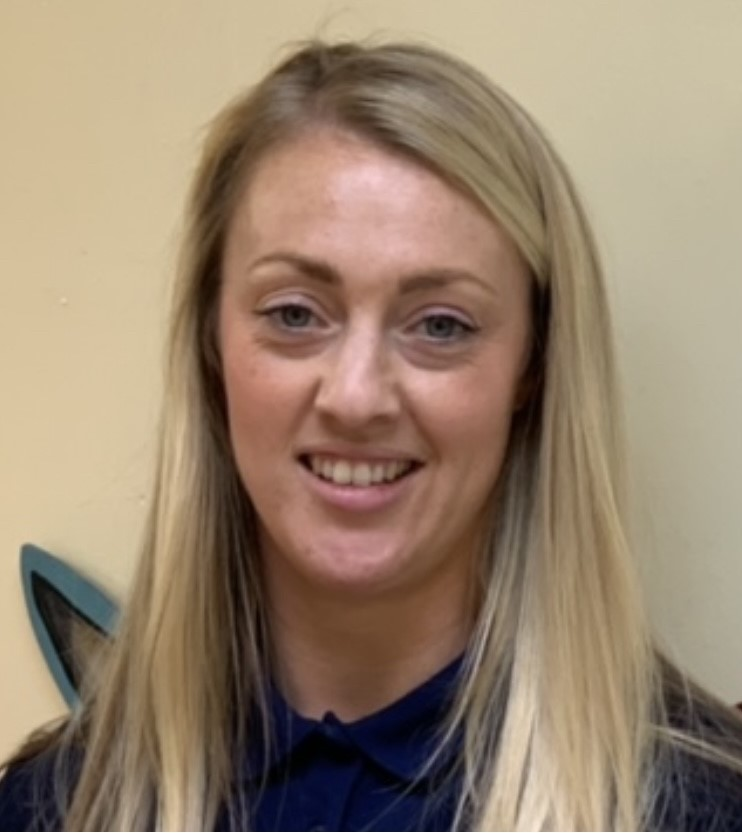 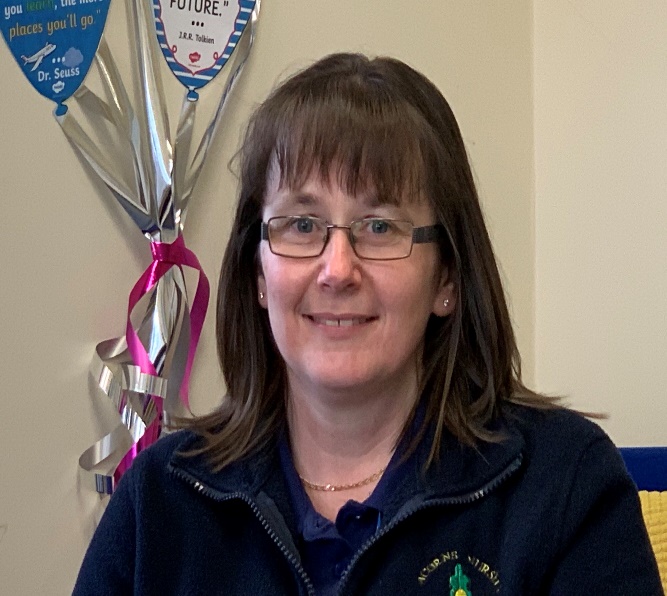 My name is Suzanne.  I am the Early Years Leader.   I manage the Nursery and am one of the Reception teachers.  I have worked in Early Years for 18 years and I am passionate about helping our youngest children to grow.  I may not always be visible to you in the setting due to my teaching role, but I am always available to answer any questions you may have.
My name is Nichola and I am the room leader and Deputy of the Nursery.  I joined the Nursery in 2011 

Looking after young children has been a pleasure since I started my journey in 2008.   

I hope to continue this fulfilling journey for many more years to come and look forward to getting to know your child.
My name is Bev.  I joined Acorns Nursery originally as a volunteer.   I have completed  my Early Years training and am now delighted to be part of the Baby Room team.  I look forward to continuing my role and supporting your lovely children.  I am passionate about helping your child to grow.
My name is Michelle and I am the deputy room leader.

I have worked in the baby room since we opened in 2019.  I have worked in childcare full time since 1996.  I have had the pleasure of gaining many years experience caring for children and babies in a career I am passionate about.